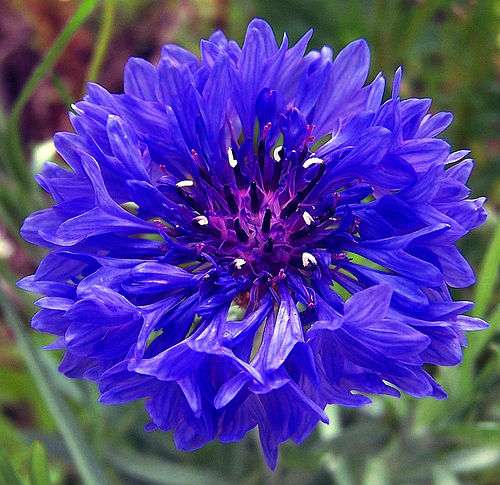 السلام عليكم ورحمة الله
আজকের পাঠে সবাইকে
ফুলের শুভেচ্ছা
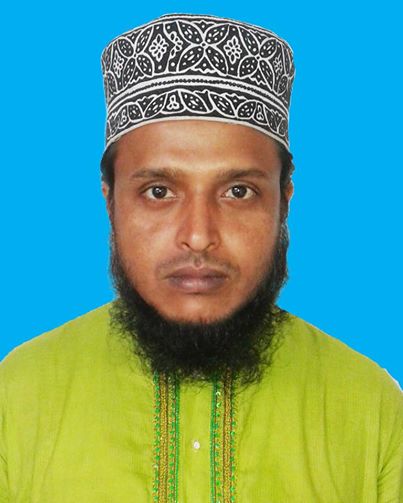 শিক্ষক পরিচিতি
নামঃ মুহাম্মদ আবু তাহের ফারুকী
আরবী প্রভাষক
ওয়াজেদিয়া কামিল (এম.এ) মাদরাসা
হাটহাজারী, চট্টগ্রাম।
মোবাইলঃ ০১৮১৯৩৫৮০৯৫
পাঠ পরিচিতি
       শ্রেণিঃ  আলিম ২য় বর্ষ 
       বিষয়ঃ ফরায়েজ
       শিক্ষার্থীর সংখ্যাঃ ৭১ জন
       তারিখঃ
চিত্র
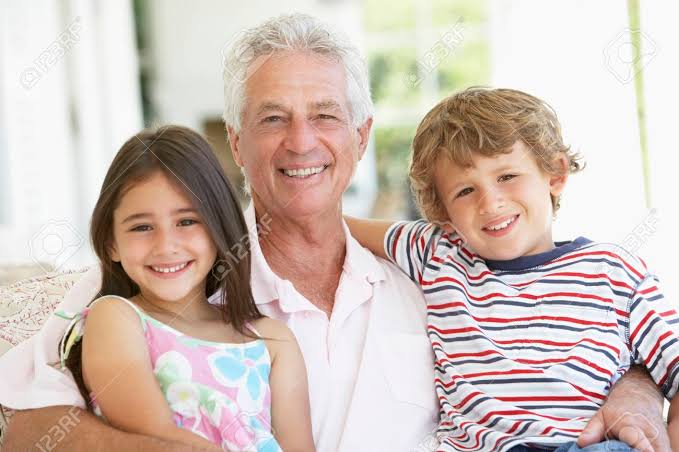 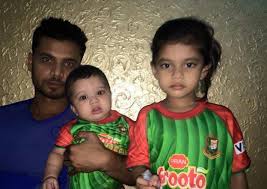 পিতা       ও   কন্যা
নাতনি + দাদা  + নাতি
আজকের পাঠ
احوال بنات الصلب واحوال بنات الابن কন্যা ও নাতনির অবস্থা
শিখনফল
      এ পাঠ শেষে শিক্ষার্থীরা....................
  নিজ কন্যা পিতা থেকে কত অংশ পাবে তা জানতে পারবে।
  নাতনি (পুত্র কন্যা) দাদা/দাদী থেকে অংশ পেতে পারে তা জানতে পারবে।
কন্যার অবস্থা-৩টি।
৩। اَلْعَصَبَةُ  বা আসাবা।
বিস্তারিত
যেমনঃ
মৃত ব্যক্তি
মাসআলাঃ
২,
কন্যা
চাচা (আসাবা)
১
১
উদাহরণ
মাসআলাঃ
৩,
মৃত ব্যক্তি
কন্যা (২)
চাচা (আসাবা)
২
১
৩। মৃত ব্যক্তির নিজ কন্যার সাথে যদি নিজ পুত্র থাকে তাহলে নিজ পুত্র নিজ কন্যাকে আসাবা বানিয়ে দিবে। আর পুত্র-কন্যা আসাবা হিসেবেلِلذَّكَرِ مِثْلُ حَظِّ الْاُنْثَيَيْنِ  বা পুত্র কন্যার দ্বিগুণ নিয়ম অনুসারে আসাবা হিসেবে বন্টণ করবে।
উদাহরণঃ
১
মৃত ব্যক্তি
মাসআলাঃ
কন্যা
পুত্র
৩,
২
6।سُقُوْطٌ  
বা বঞ্চিত।
নাতনির(পুত্র কন্যা) অবস্থা-৬টি।
৫।اَلْعَصَبَةُ  বা আসাবা।
৪।سُقُوْطٌ  
বা বঞ্চিত।
বিস্তারিত
উদাহরণঃ
মাসআলাঃ
মৃত ব্যক্তি
২,
নাতনি
চাচা (আসাবা)
১
১
যেমন :
মাসআলাঃ
মৃত ব্যক্তি
৩,
নাতনি(2)
চাচা (আসাবা)
২
১
উদাহরণ
মৃত ব্যক্তি
মাসআলা:
৬
চাচা
নাতনি
কন্যা
৩
১
২
৪। মৃত ব্যক্তির নিজ কন্যা দুই বা ততধিক থাকলে মৃত ব্যক্তির নাতনিগণ তার সম্পদ থেকেسُقُوْطٌ  বা বঞ্চিত হবে।
উদাহরণ
মৃত ব্যক্তি
মাসআলা:
৩,
কন্যা (২)
চাচা
নাতনি
১
২
বঞ্চিত
5। মৃত ব্যক্তির নিজ কন্যা দুই বা ততধিক থাকাবস্থায় নাতনির সাথে যদি নাতি থাকে তাহলে নাতি নাতনিকে আসাবা বানিয়ে দিবে। কন্যারা তাদের নির্ধারিত অংশ নেয়ার অবশিষ্টাংশ নাতি-নাতনিরা আসাবা হিসেবে لِلذَّكَرِ مِثْلُ حَظِّ الْاُنْثَيَيْنِ বা নাতি নাতনির দ্বিগুণ নিয়ম অনুসারে বন্টণ করে নিবে।
উদাহরণ
মাসআলা:
৩,
মৃত ব্যক্তি
নাতি
কন্যা(২)
নাতনি
২
১
৬। যদি মৃত ব্যক্তির নিজ পুত্র থাকে তাহলে মৃত ব্যক্তির নাতি-নাতনিরা মৃত ব্যক্তির সম্পদ থেকেسُقُوْطٌ  বা বঞ্চিত হবে।
উদাহরণ:
মাসআলা:
১,
মৃত ব্যক্তির
পুত্র
নাতি
নাতনি
১
বঞ্চিত
বঞ্চিত
একক কাজ
কন্যার অবস্থা কয়টি ?
নাতনির (পুত্র কন্যা) অবস্থা কয়টি ?
উত্তর
কন্যার অবস্থা মোট ৩টি।
নাতনির (পুত্র কন্যা) অবস্থা মোট ৬টি।
দলীয় কাজ
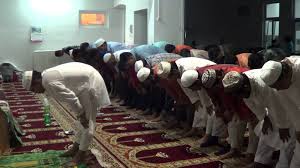 *দুইজন করে দল গঠন করবে। আর একজন অপরজন থেকে কন্যা ও নাতনির অবস্থাগুলো আগে-পরে করে জিজ্ঞাস করবে।
মূল্যায়ন
কন্যার অবস্থা কয়টি ও কী কী ? মুখস্থ বল।
নাতনির অবস্থা কয়টি ও কী কী ? মুখস্থ বল।
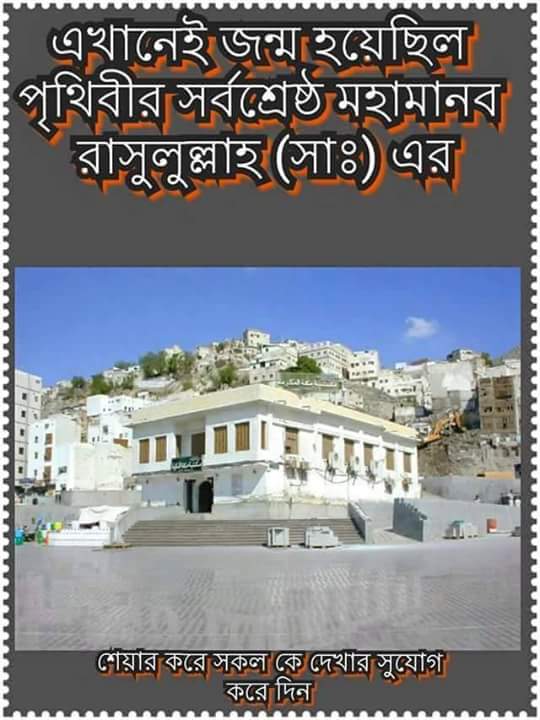 বাড়ির কাজ
১। আবুল কালাম মারা যাওয়ার সময় “এক কন্যা, দুই নাতনি, পিতা ও স্ত্রীকে রেখে যান” অংকটির সমাধান করে আনবে।
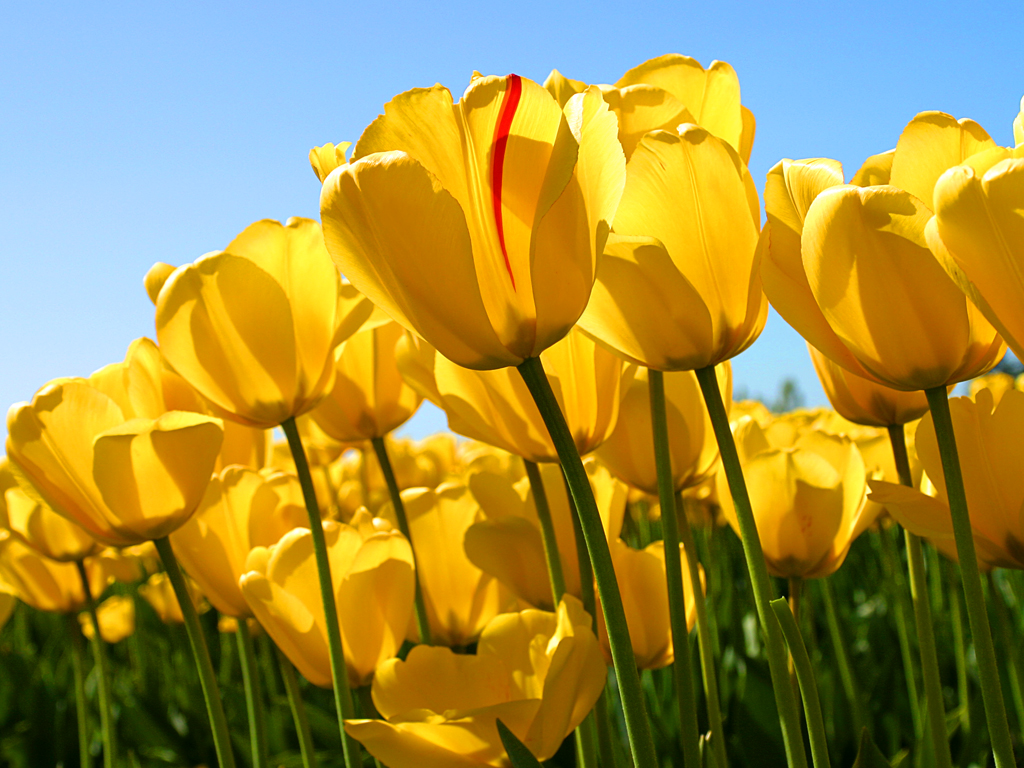 ধন্যবাদ
Let’s Go
مع السلامة
محمد أبو طاهر فاروقى